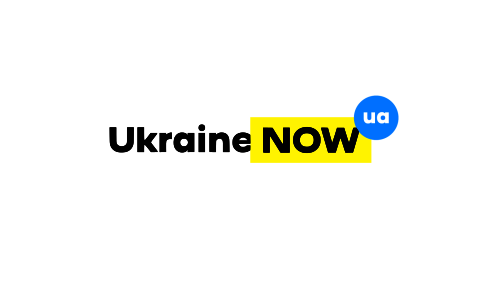 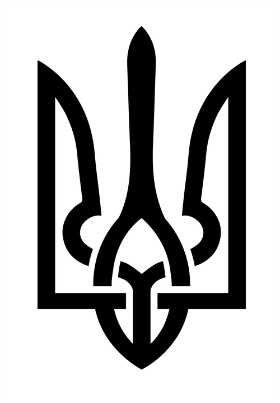 Міністерство соціальної політики України
#УРЯДГРОЙСМАНА
Запровадження надання житлових субсидій у готівковій формі
https://www.msp.gov.ua/
МЕХАНІЗМ НАДАННЯ ЖИТЛОВОЇ СУБСИДІЇ У ГОТІВКОВІЙ ФОРМІ:
Міністерство соціальної політики України
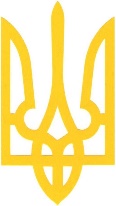 З 1 березня 2019 року запроваджується надання субсидії на оплату житлово-комунальних послуг                              у готівковій формі, тобто субсидія виплачуватиметься грошима безпосередньо громадянам.
 Застосовується до одержувачів, яким субсидія призначена на поточний опалювальний період починаючи з жовтня-грудня 2018 р.
Розподіл одержувачів субсидії на осіб, які не одержують пенсію, 
та осіб, які одержують пенсію(за даними грудня 2018 р.)
Міністерство соціальної політики України
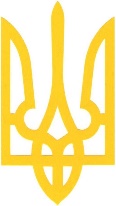 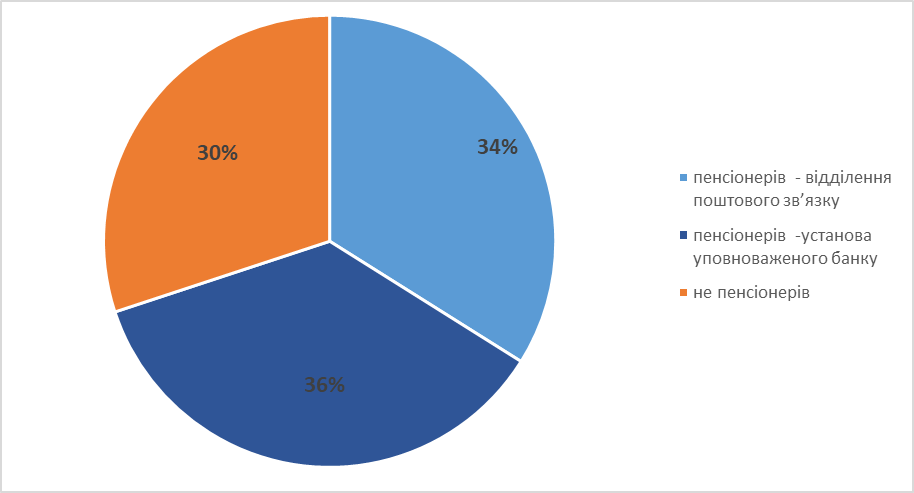 Порядок
надання субсидій 
у готівковій формі:
Міністерство соціальної політики України
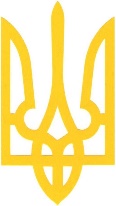 Особи,                         які одержують пенсії
На пенсійні рахунки                     в уповноважених банках
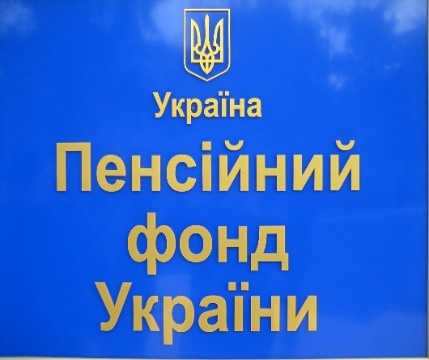 Зекономлена субсидія 
стає власним заощадженням громадянина
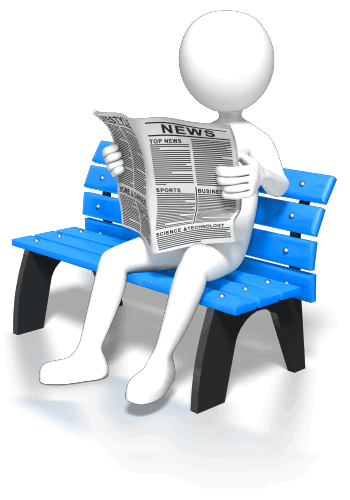 У день виплати пенсії
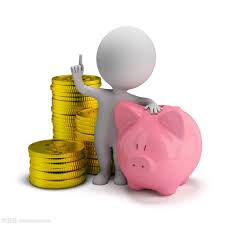 Призначена субсидія
Через поштові відділення або доставка додому
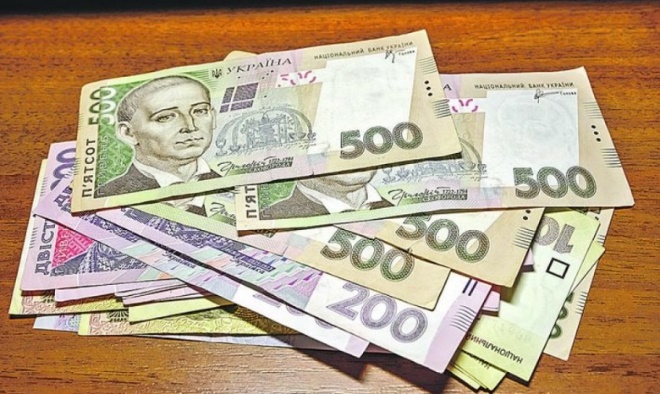 70 % всіх одержувачів житлових субсидій
Додаткове
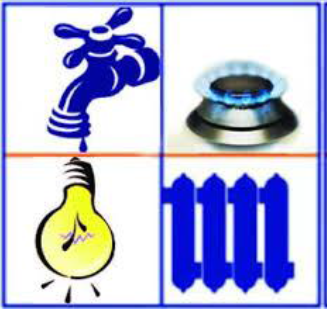 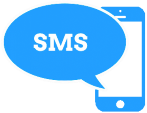 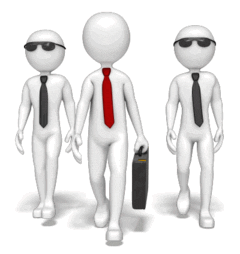 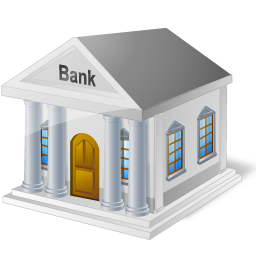 «Швидка копійка» або на поточний рахунок
Сплата рахунків                       за послуги підприємствам ЖКГ самостійно і                                   в повному обсязі
Особи, які  не  є одержувачами пенсії
Ощадбанк
МЕХАНІЗМ ІНФОРМУВАННЯ ОДЕРЖУВАЧІВ ЖИТЛОВОЇ
СУБСИДІЙ У ГОТІВКОВІЙ ФОРМІ:
Міністерство соціальної політики України
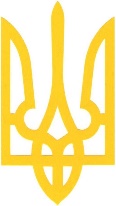 Персональне повідомлення в паперовому 
вигляді кожному одержувачу житлової 
субсидії в якому будуть дані всі необхідні 
роз'яснення та наголошено на необхідності
 своєчасної сплатити житлово-комунальні
 послуги
Додаткове інформаційне 
SMS-повідомлення 
від уповноважених банків
одержувачам субсидії, 
які одержують пенсії
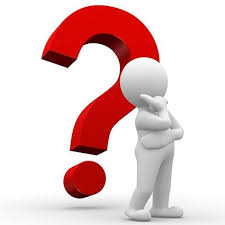 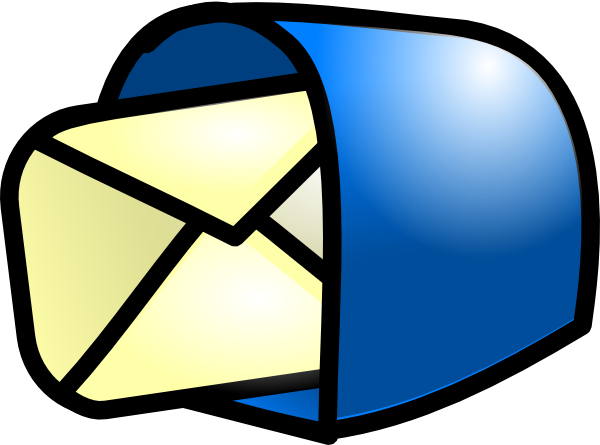 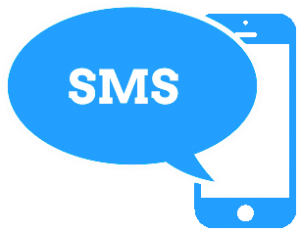 Одержувач субсидії
Міністерство соціальної політики України
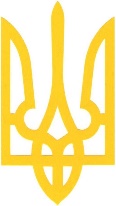 ДЯКУЮ ЗА УВАГУ!
https://www.msp.gov.ua/